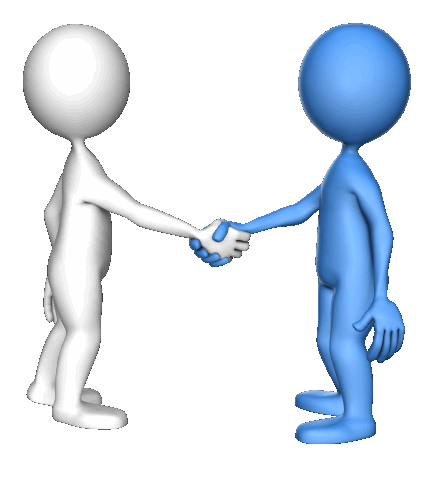 BENDECIR A LOS QUE NOS PERSIGUEN. ROMANOS.12:14.
Bendecid a los que os persiguen; bendecid, y no maldigáis. 
La vida cristiana  trae persecución. 
Mateo.5:10-12. 
Bienaventurados aquellos que han sido perseguidos por causa de la justicia, pues de ellos es el reino de los cielos. 
V.11.  
Bienaventurados seréis cuando os insulten y persigan, y digan todo género de mal contra vosotros falsamente, por causa de mí. 
V.12.
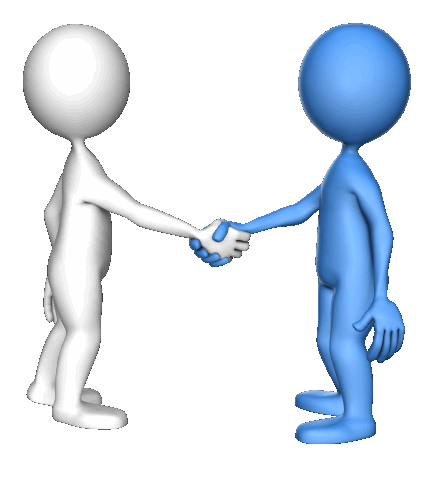 Regocijaos y alegraos, porque vuestra recompensa en los cielos es grande, porque así persiguieron a los profetas que fueron antes que vosotros. 
Hechos.14:22. 
fortaleciendo los ánimos de los discípulos, exhortándolos a que perseveraran en la fe, y diciendo: Es necesario que a través de muchas tribulaciones entremos en el reino de Dios. 
II Timoteo.3:12. 
Y en verdad, todos los que quieren vivir piadosamente en Cristo Jesús, serán perseguidos. 
I Ped.4:12-16. 
Amados, no os sorprendáis del fuego de prueba que en medio de vosotros ha venido para probaros, como si alguna cosa extraña os estuviera aconteciendo;
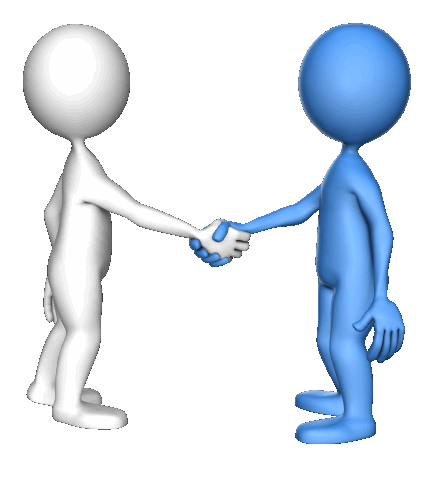 antes bien, en la medida en que compartís los padecimientos de Cristo, regocijaos, para que también en la revelación de su gloria os regocijéis con gran alegría. 
V.14.  
Si sois vituperados por el nombre de Cristo, dichosos sois, pues el Espíritu de gloria y de Dios reposa sobre vosotros. Ciertamente, por ellos El es blasfemado, pero por vosotros es glorificado. 
V.15.  
Que de ninguna manera sufra alguno de vosotros como homicida, o ladrón, o malhechor, o por entrometido. 
V.16.  
Pero si alguno sufre como cristiano, que no se avergüence, sino que como tal glorifique a Dios.
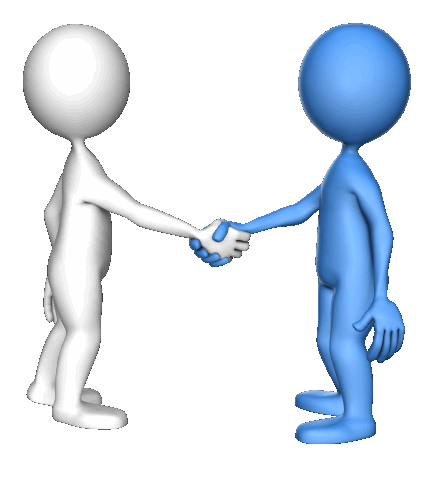 Pero en lugar de maldecir el cristiano va a bendecir. Por que de nuestra boca no pueden salir bendiciones y maldiciones. 
Santiago.3:9-10. 
Con ella bendecimos a nuestro Señor y Padre, y con ella maldecimos a los hombres, que han sido hechos a la imagen de Dios; 
V.10.  
de la misma boca proceden bendición y maldición. Hermanos míos, esto no debe ser así. 
Esto no puede ser así, aunque no las pronunciemos en palabra, pero en el corazón sí. 
Salmos.62:4.
Solamente consultan para derribarlo de su eminencia; en la falsedad se deleitan; bendicen con la boca, pero por dentro maldicen.
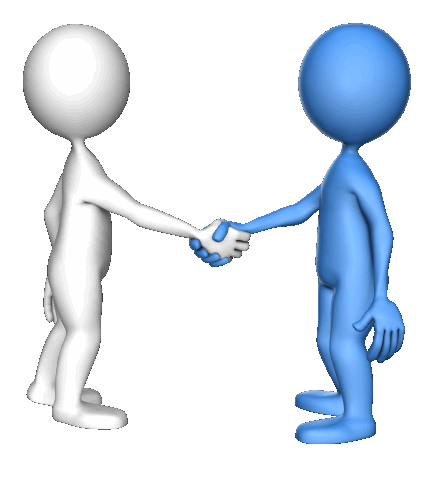 Cristo ya lo había dicho. 
Mateo.5:44. 
Pero yo os digo: amad a vuestros enemigos y orad por los que os persiguen, 
Lucas.6:28. 
bendecid a los que os maldicen; orad por los que os vituperan. 
No solo no debemos maldecir sino orar por ellos para que se arrepientan y Dios los perdone.
Imitemos el ejemplo de Pablo. 
I Corintios.4:12. 
nos agotamos trabajando con nuestras propias manos; cuando nos ultrajan, bendecimos; cuando somos perseguidos, lo soportamos; 
No devolvamos mal por mal o insulto por insulto.
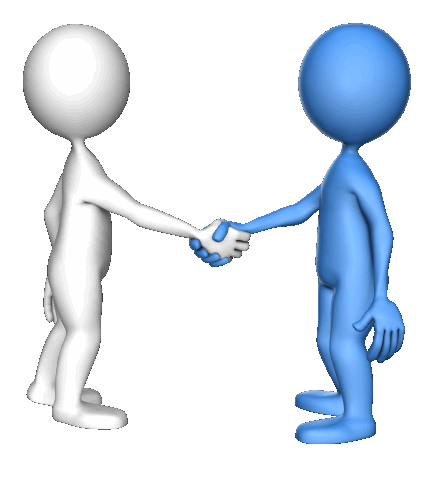 I Pedro.3:9. 
no devolviendo mal por mal, o insulto por insulto, sino más bien bendiciendo, porque fuisteis llamados con el propósito de heredar bendición. 
Mas bien bendiciendo.
Debemos hacer siempre lo bueno. 
I Tesalonicenses.5:15. 
Mirad que ninguno devuelva a otro mal por mal, sino procurad siempre lo bueno los unos para con los otros, y para con todos.
Para con todos. Al que sabe hacer lo bueno y no lo hace le es pecado. 
Santiago.4:17.
A aquel, pues, que sabe hacer lo bueno y no lo hace, le es pecado.
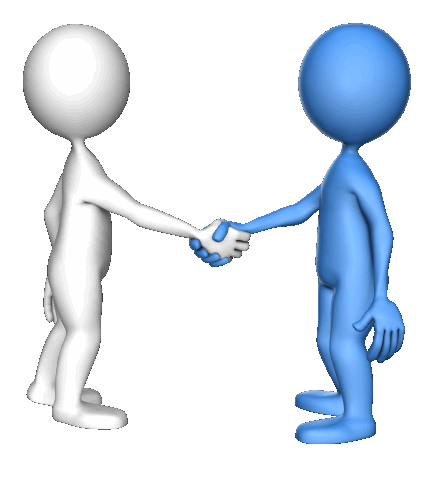 CONCLUSION:
La Biblia nos exhorta que tenemos que cumplir nuestras responsabilidades.
Debemos de bendecir a aquellos que nos persiguen, aquellos que no les caemos bien.
Aquellos que no les agradamos en nada.
Pero como hijos de Dios, tenemos que imitar a nuestro Padre Celestial.
No debemos ser vencidos por el mal, sino vencer el mal con el bien.
Aunque ellos nos maldigan nosotros tenemos que bendecir ya que de nuestra boca no pueden salir bendición y maldición.
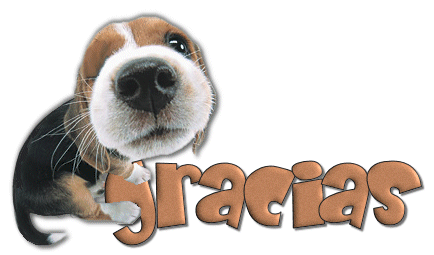 POR SU FINA ATENCION.
DIOS NOS BENDIGA A TODOS.